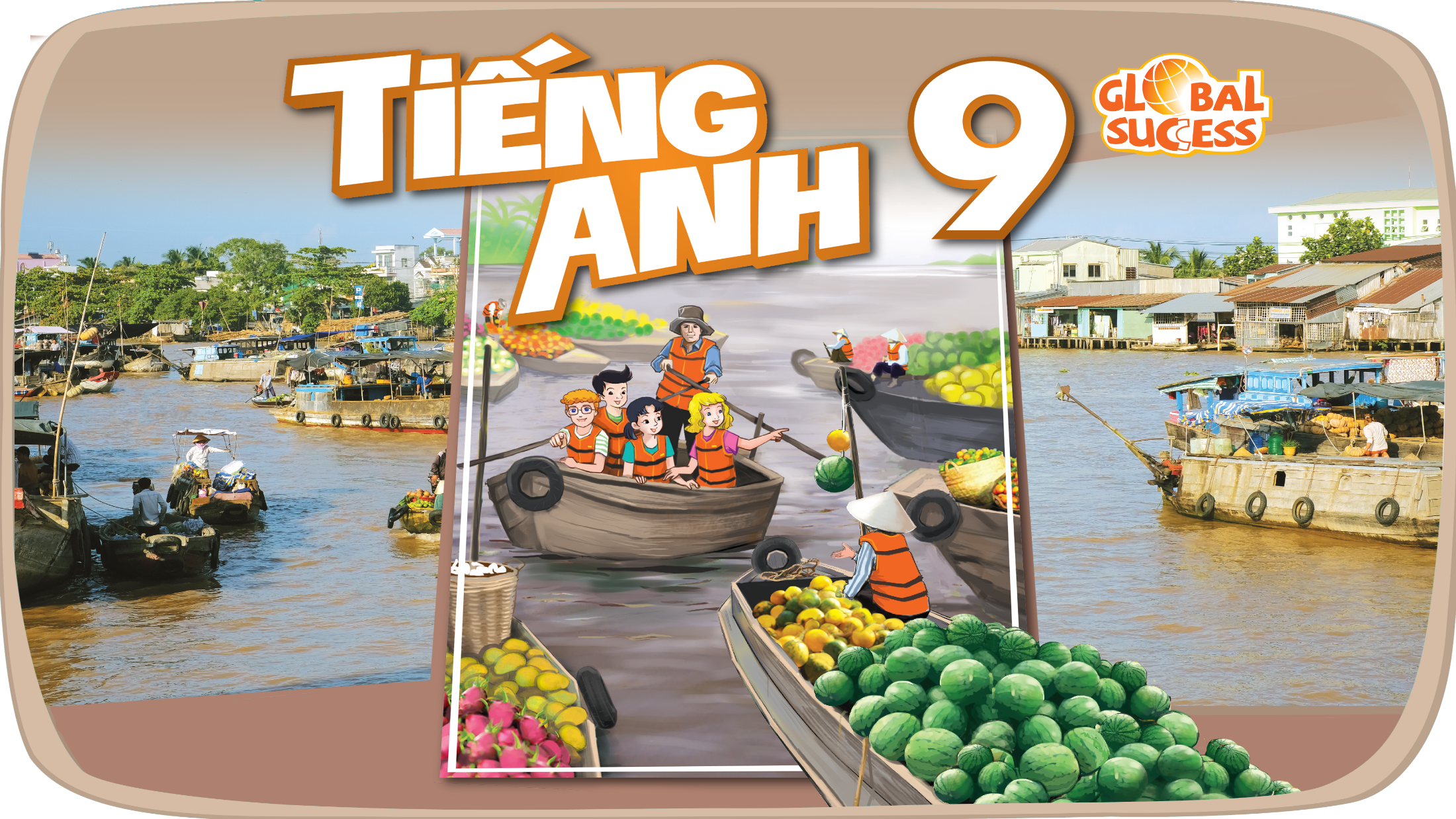 ---------------
CITY LIFE
2
Unit
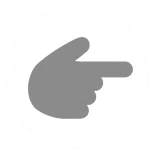 LESSON 1: GETTING STARTED
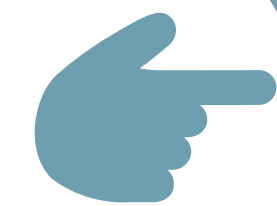 How is your city?
LESSON 1: GETTING STARTED
LESSON 1: GETTING STARTED
WARM-UP
Option 1: Think!
Option 2: City Debate
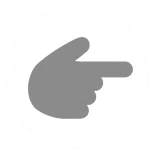 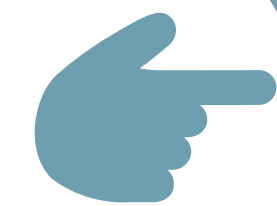 Vocabulary
PRESENTATION
Task 1: Listen and read.
Task 2: Read the conversation again and tick T or F.
Task 3: Match the words/ phrases with their pictures. 
Task 4: Choose the correct answer A, B, C, or D.
PRACTICE
FURTHER PRACTICE
Task 5: Quiz: A lifestyle survey: City life or Village life?
Wrap-up
Homework
CONSOLIDATION
OPTION 1
WARM-UP
Answer the questions:
1/ Can you name some big cities in Viet Nam and in the world?

2/ Can you describe something you know about these cities?
(population, traffic, tourist attractions, ….)
THINK!
OPTION 1
WARM-UP
Answer the questions:
3/ Do you want to live there?

4/ Can you describe where you live? Is it a city or town?

5/ Do you like living there?
THINK!
OPTION 2
WARM-UP
- Work in teams.
- You have 2 minutes think about City advantages and disadvantages.
DEBATE
OPTION 2
WARM-UP
DEBATE TIME (2 minutes)
PRESENTATION
a large number of vehicles close together and unable to move or moving very slowly.
traffic jam (n)
/ˈtræfɪk ˌdʒæm/
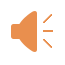 kẹt xe
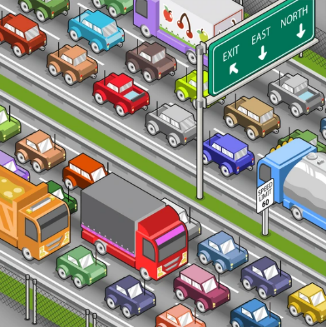 PRESENTATION
congested (adj)
/kənˈdʒestɪd/
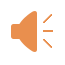 tắc nghẽn (giao thông)
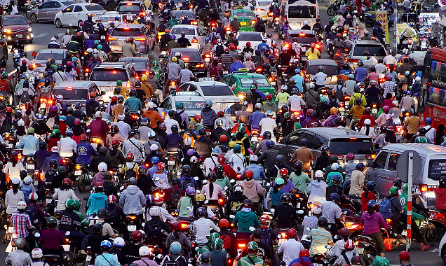 PRESENTATION
construction site (n)
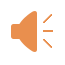 /kənˈstrʌkʃn saɪt/
công trường xây dựng
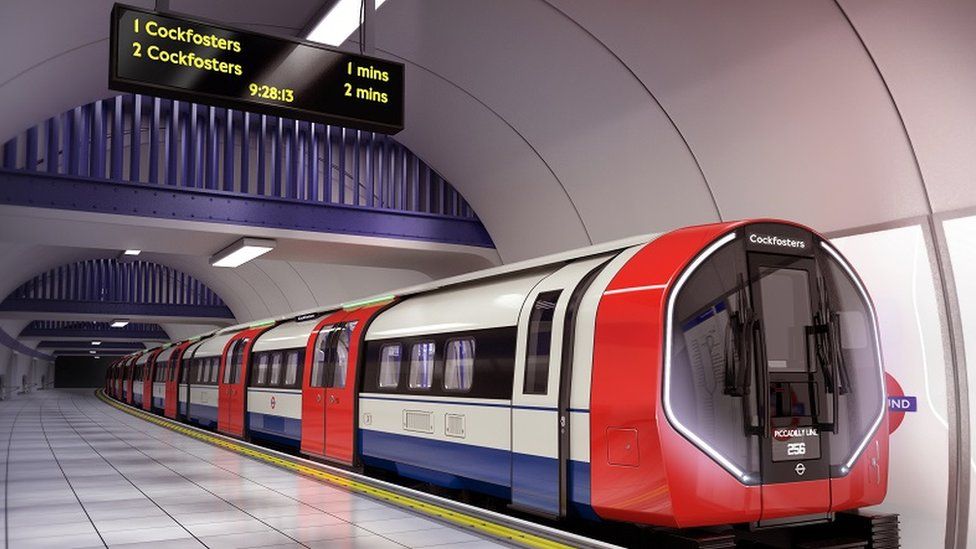 PRESENTATION
underground (n)
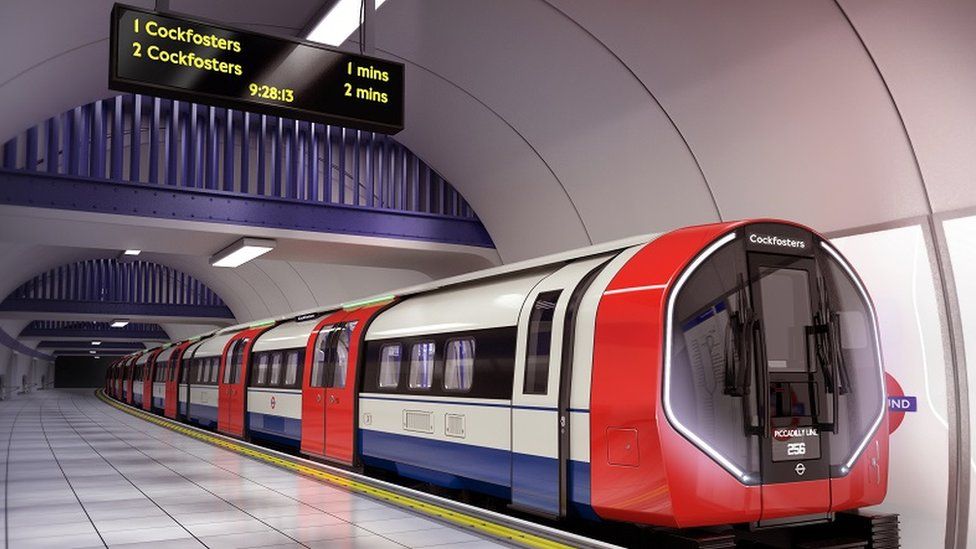 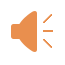 /ˌʌndəˈɡraʊnd/
hệ thống 
tàu điện ngầm
PRESENTATION
itchy (adj)
/ˈɪtʃi/
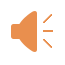 ngứa, gây ngứa
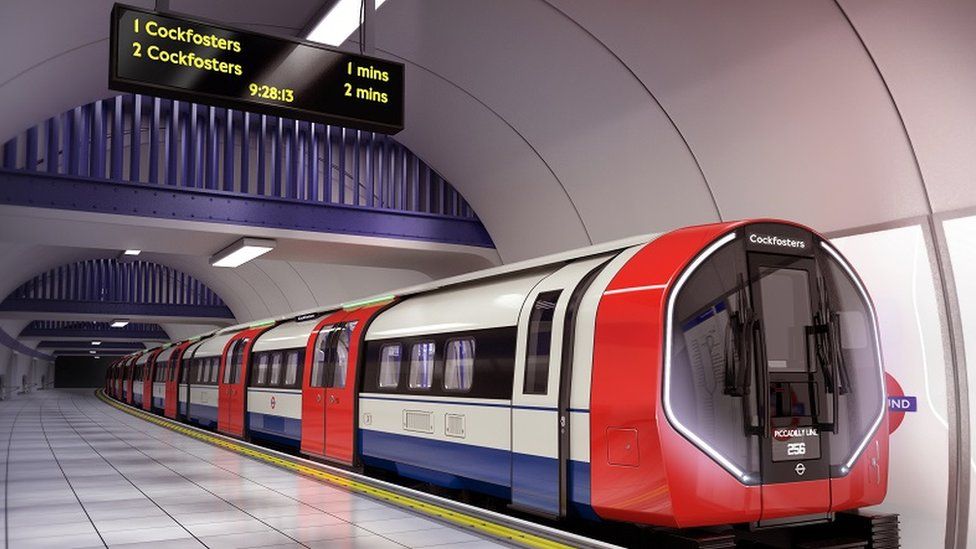 PRESENTATION
downtown (n)
in or to the central part of a city
/ˌdaʊnˈtaʊn/
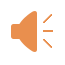 khu trung tâm thành phố, thị trấn
PRESENTATION
unreliable (adj)
not able 
to be trusted
/ˌʌnrɪˈlaɪəbəl/
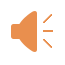 không đáng tin
PRESENTATION
grand (adj)
important and largein degree
/ɡrænd/
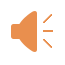 hoành tráng
PRESENTATION
pricey (adj)
expensive
/ˈpraɪsi/
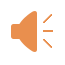 đắt đỏ
PRESENTATION
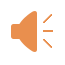 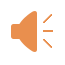 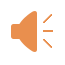 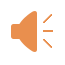 PRESENTATION
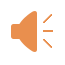 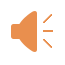 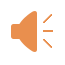 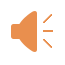 PRACTICE
Look at pictures on p.28
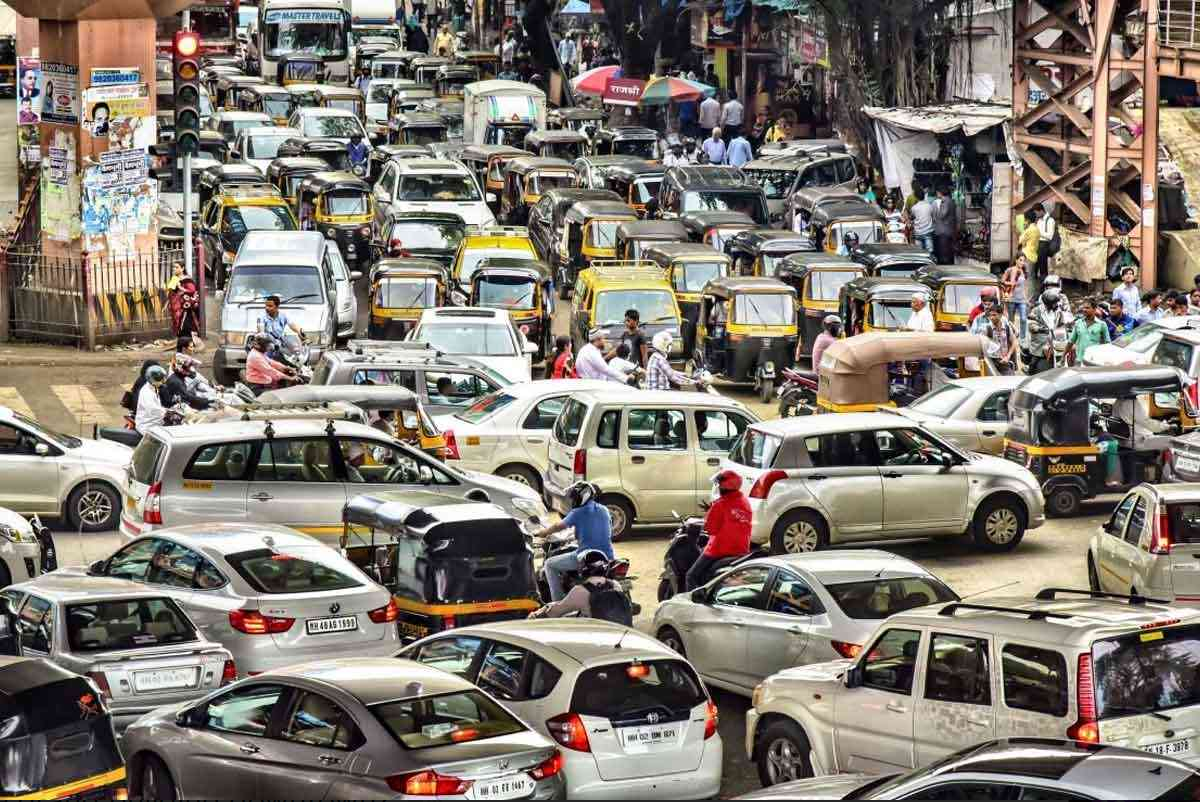 1. What do you see in each picture?
traffic jam / traffic congestion, …
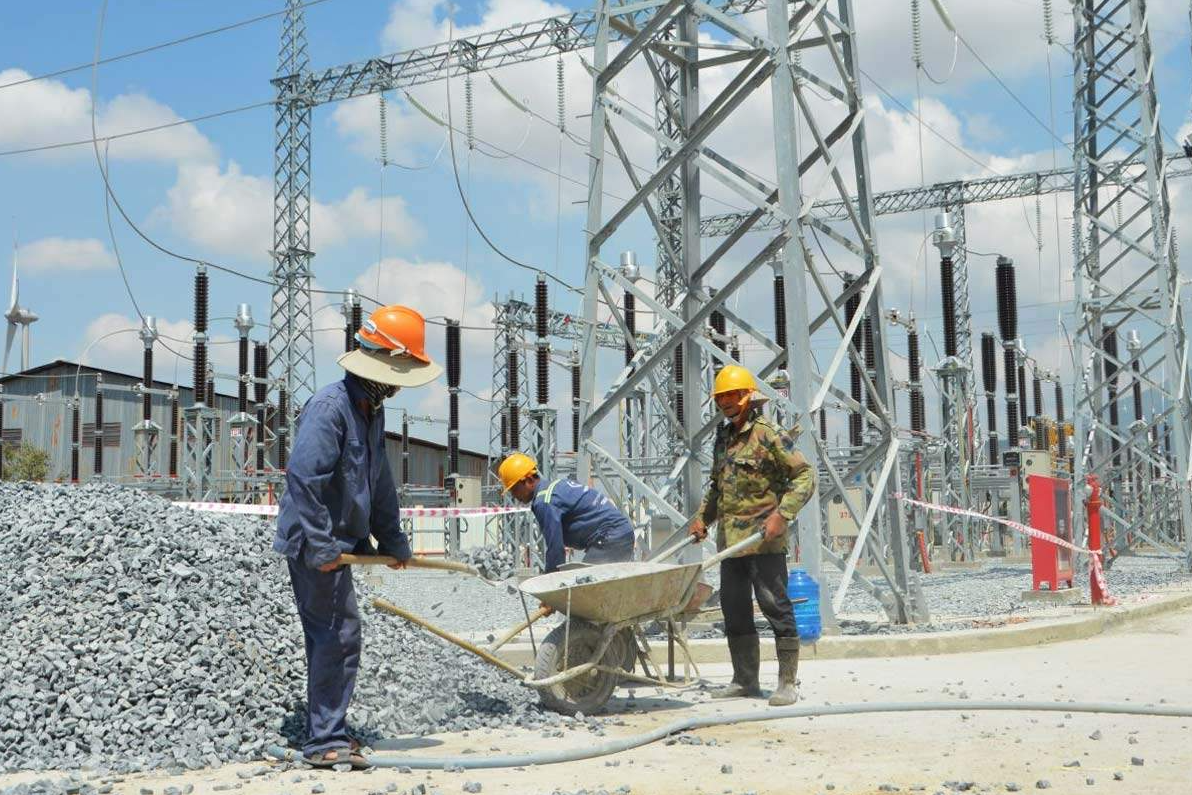 2. Are the things in the pictures common in your home town?
PRACTICE
1
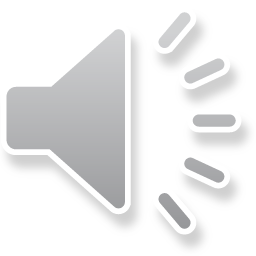 Listen and read.
Trang: Hi, Ben. Sorry I couldn’t get online earlier. I got stuck in a traffic jam and came home late.
Ben: No problem, Trang. Did you go by bus?
Trang: No. My dad picked me up. I rarely use the bus. It’s slow and packed with people. 
Ben: I mostly get around by underground. It’s more reliable than the bus. 
Trang: That’s great. 
Ben: But traffic congestion is terrible in London. You know, the more crowded the city gets, the more congested the streets are.
Trang: Yeah … and the more polluted they may become. There’s a construction site in my neighbourhood. It’s dusty, so people easily get itchy eyes.
Ben: It must be noisy, too. The noise probably makes people feel stressed sometimes.
Trang: That’s right. But new buildings make the city look modern and attractive. Do you remember the grand building downtown?
Ben: Of course. How’s it now? When I left Viet Nam, they nearly finished it. 
Trang: Well, it’s now a shopping mall. Teens like it because it’s modern and fun.
Ben: Do you often go there? 
Trang: Sometimes. I watch movies there with my sister. I want to go there more often, but it’s a bit pricey.
Ben: It’s expensive here in London, too …
PRACTICE
Underline the words in the text that you think are related to the topic City life.
PRACTICE
2
Read the conversation again and tick T (true) or F (False).
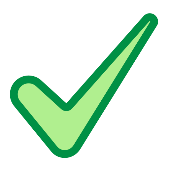 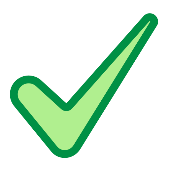 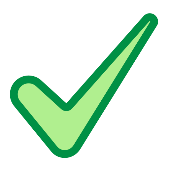 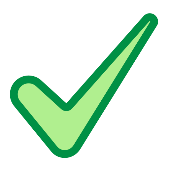 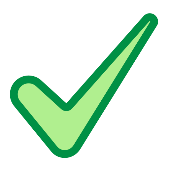 PRACTICE
3
Match the words/phrases with their pictures.
1. congested road
2. construction site
3. the underground
4. itchy eyes
5. entertainment centre
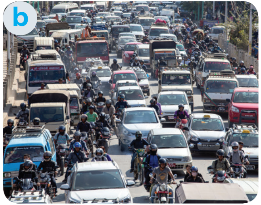 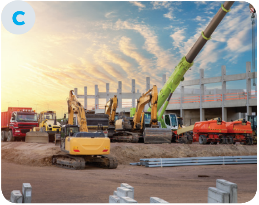 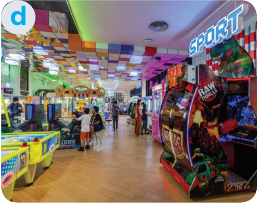 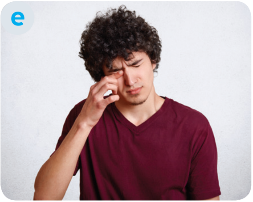 PRACTICE
3
Match the words/phrases with their pictures.
1. congested road
2. construction site
3. the underground
4. itchy eyes
5. entertainment centre
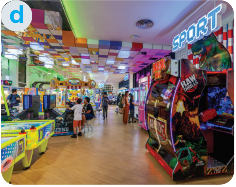 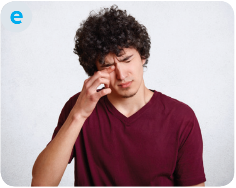 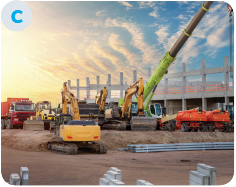 PRACTICE
3
3
Match the words/phrases with their pictures.
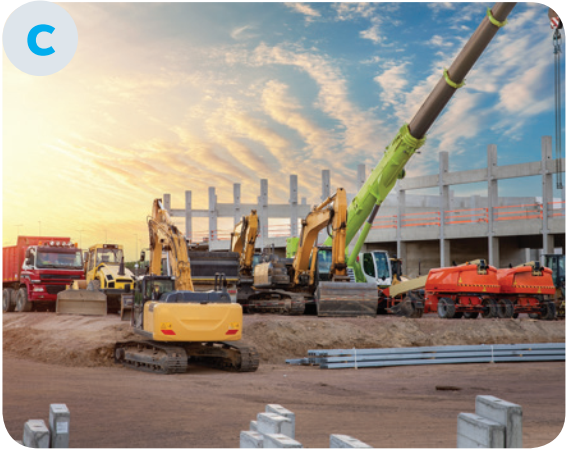 1. congested road
2. construction site
3. the underground
4. itchy eyes
5. entertainment centre
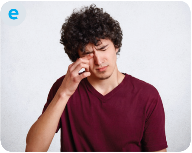 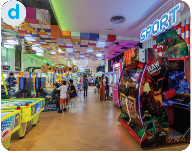 PRACTICE
3
Match the words/phrases with their pictures.
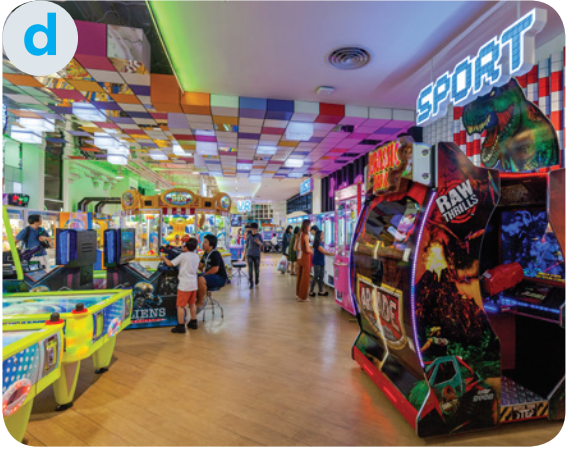 1. congested road
2. construction site
3. the underground
4. itchy eyes
5. entertainment centre
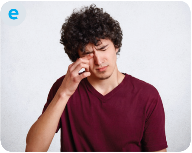 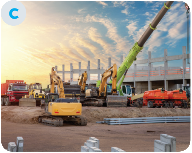 PRACTICE
3
Match the words/phrases with their pictures.
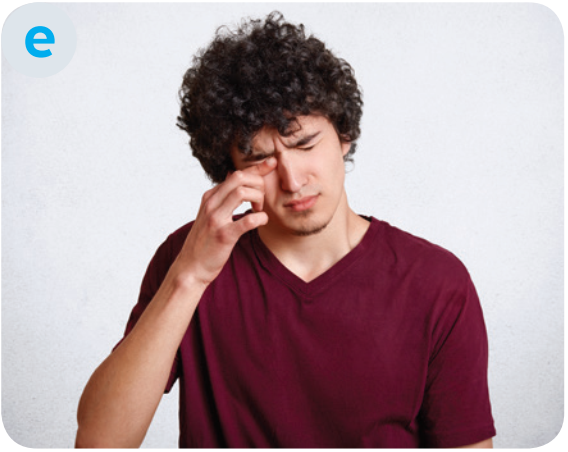 1. congested road
2. construction site
3. the underground
4. itchy eyes
5. entertainment centre
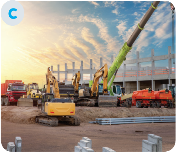 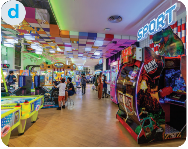 PRACTICE
Extra Activity: Work in groups. Each group makes sentences with the words/phrases.
1. congested road
2. construction site
3. the underground
4. itchy eyes
5. entertainment centre
PRACTICE
4
Choose the correct answer A, B, C, or D
1. I like getting around by ______. I hate the smell of car exhaust.
A. underground 			B. private car		
C. taxi 				D. bus

2. Road dust may badly affect our ______.
A. stomach 	B. back 	C. eyes		D. leg

3. There’s a ______ in my neighbourhood. It’s noisy and dusty.
A. building 			B. construction site 	
C. hospital 				D. lake
PRACTICE
4
Choose the correct answer A, B, C, or D
4. The road is narrow, so ______ often occurs at rush hour.
A. traffic light 			B. traffic flow 		
C. traffic congestion 		D. traffic safety

5. Many teens fancy spending their weekends in an entertainment ______.
A. industry 	B. value 		C. business 		D. centre
FURTHER PRACTICE
5
Quiz: A lifestyle survey: City life or Village life?
Complete the quiz. Then compare your choices with your friends’ and the teacher’s explanation. Which suits you more, life in the city or in a village?
You have 4 minutes to do this activity individually.
Compare your choices with your partner.
FURTHER PRACTICE
FURTHER PRACTICE
Compare your choices with your partner.
If you choose lots of A.
You will fit in the city.
The village is your better choice.
If you choose lots of B.
FURTHER PRACTICE
Show me more ideas about:
PRODUCTION
EXTRA ACTIVITY
Work in groups and talk about the differences between living in the city and living in the countryside.
PRODUCTION
EXTRA ACTIVITY
CONSOLIDATION
1
Wrap-up
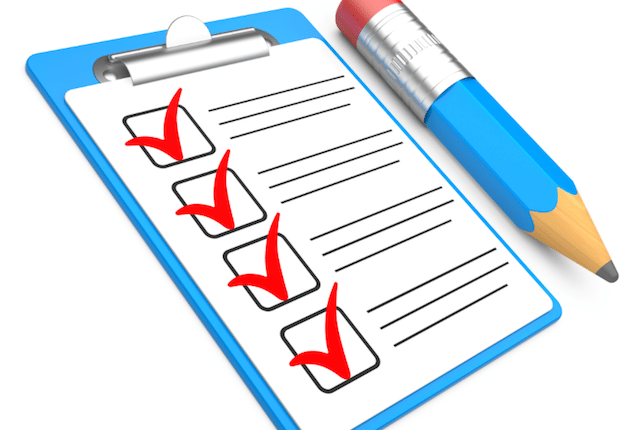 What have we learnt in this lesson?
Gain an overview about the topic City life
Gain vocabulary to talk about life in the city
CONSOLIDATION
2
Homework
- Do exercises in the workbook.
- Prepare for the Project of the unit
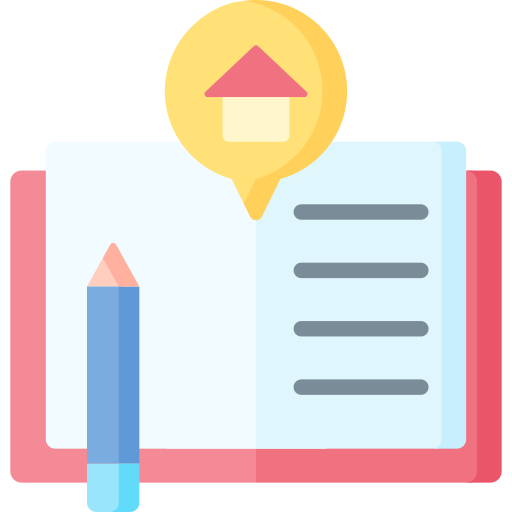 CONSOLIDATION
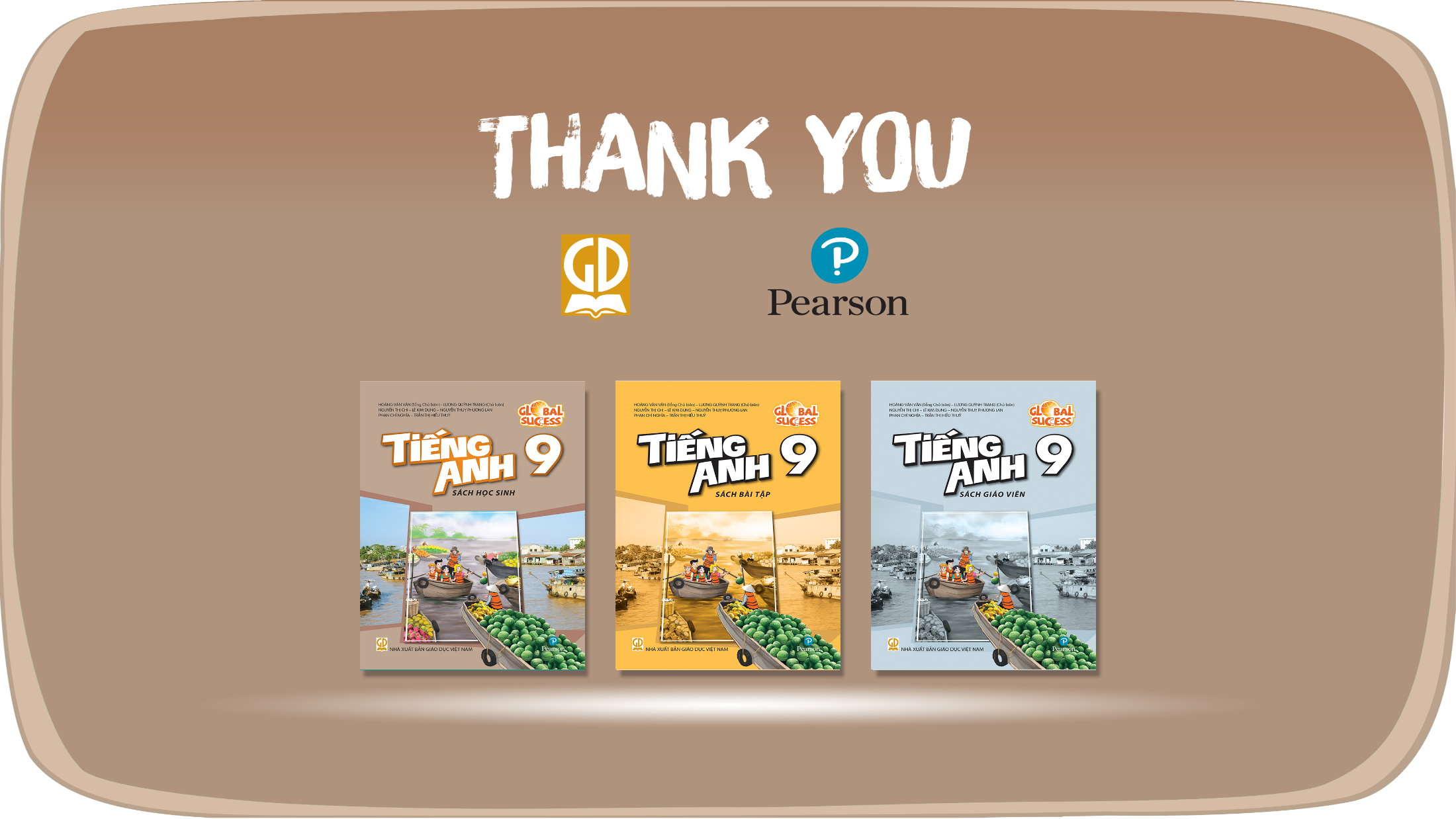 Website: hoclieu.vn
Fanpage: facebook.com/www.tienganhglobalsuccess.vn/